Ownership
Week 7
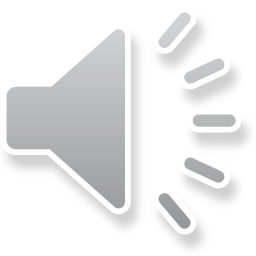 Concentration
It is important because it allows us to consider
Democratic distribution of communication power
Democratic safeguards against abuses of economic, political, and cultural power
Open up paths for creative contributions
Power (to influence policy, the market; within and between firms); Institutional investors
Mode of ownership matters
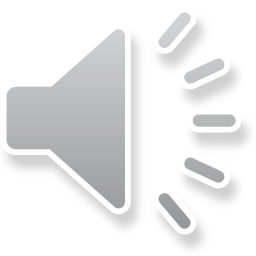 Corporations Matter
Policy and regulation
Quality of products
Labour conditions
Mutual reinforcement of power (interlocking boards)
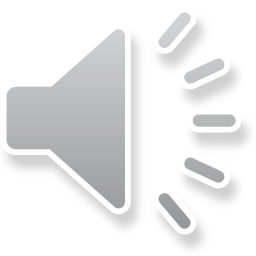 History
1985-2000: Rise of the mega-corporation
Acquisitions, mergers (profits for investors through conglomeration)
Speculation around Telecom, Cultural Industries and IT
Enron
2000 onwards: IT mega-corporations
GAFAM (“running the internet”)
Continued corporate influence
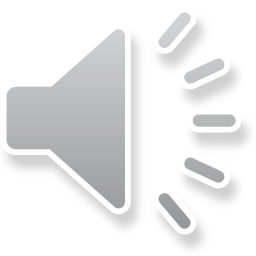 ConglomerationSynergy to Convergence
Synergy; mergers & acquisitions (outcomes ??); volatile and risky
Contemporary Concerns: Lobbying/Content & Cross-Promotion
Vertical Integration (undulations in response to new tech, policy, new business fashion, yet still a significant factor in the market and media power of the major cultural industries)
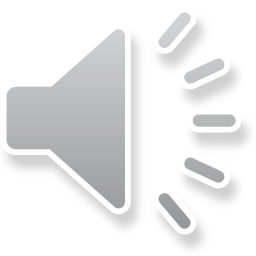 Interacting Mega-Corporations in 4 Sectors
Enter IT after 2000 (Digital Disruptions);Crisis of financialization (disintegration)
Cultural Industries, IT, Telecom, Consumer Electronics
First Tier (Global), Second Tier (Regional, National) 
Small companies and innovation
Proto-markets and independence (spaces of innovation) vs. centralizing tendencies of cultural industries
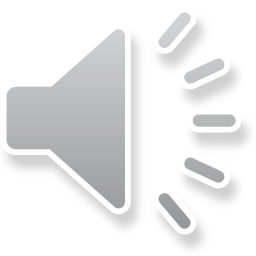 Networks, interdependence, alliances
Complex subcontracting/networks of interdependence
Low Risk; High Return vs. creative autonomy/independence
Intercorporate alliances/joint-ventures
Share risks, power, rewards
Co-opetition
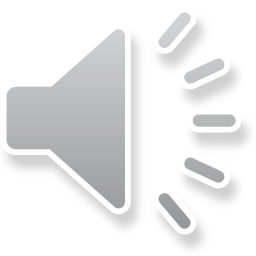 History2010
Telecom Mega-mergers
Greater equality of access is less important than maximizing investment opportunities for business/consumer convenience
Mobile Telephony in the US (AT&T/Verizon/T-Mobile): providing “service”
Net Neutrality
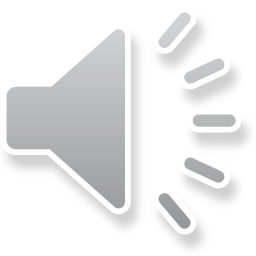 Cultural Industries: Growth?
A matter of definition/politics
Becoming more important as part of national economies; not the center of global business
Market Capitalization (real value)
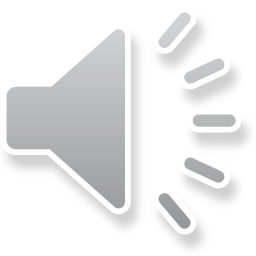 Expansion of Commodification
Ambivalent process (access)(labor)
Fueled by discourses; corporate “pull”
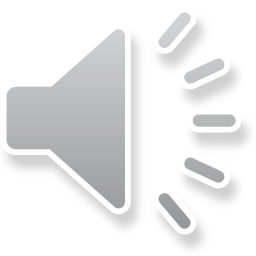